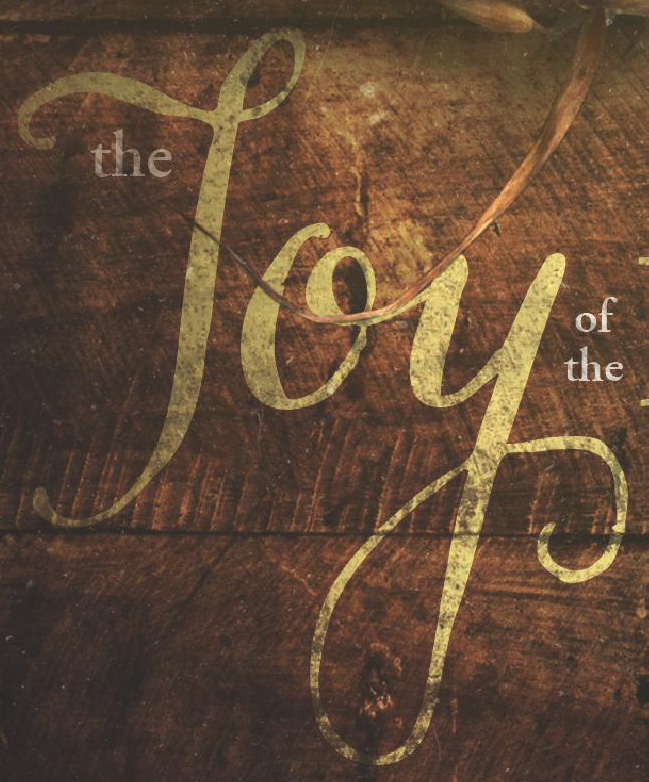 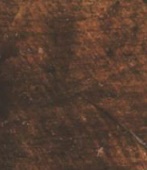 Trials
in
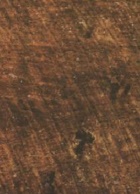 1 Peter 1:3-12
1 Peter 1:3
Blessed be the God and Father of our Lord Jesus Christ, who according to His abundant mercy has begotten us again to a living hope through the resurrection of Jesus Christ from the dead,
1 Peter 1:4
to an inheritance incorruptible and undefiled and that does not fade away, reserved in heaven 
for you,
1 Peter 1:5
who are kept by the power of God through faith for salvation ready to be revealed in the last time.
1 Peter 1:6
In this you greatly rejoice, though now for a little while, if need be, you have been grieved by various trials,
1 Peter 1:7
that the genuineness of your faith, being much more precious than gold that perishes, though it is tested by fire, may be found to praise, honor, and glory at the revelation of Jesus Christ,
1 Peter 1:8
whom having not seen you love. Though now you do not see Him, yet believing, you rejoice with joy inexpressible and full of glory,
1 Peter 1:9
receiving the end of your faith—the salvation of your souls.
1 Peter 1:10
Of this salvation the prophets have inquired and searched carefully, who prophesied of the grace that would come to you,
1 Peter 1:11
searching what, or what manner of time, the Spirit of Christ who was in them was indicating when He testified beforehand the sufferings of Christ and the glories that would follow.
1 Peter 1:12
To them it was revealed that, not to themselves, but to us they were ministering the things which now have been reported to you through those who have preached the gospel to you by
the Holy Spirit sent from 
Heaven– things which angels desire to look into.
To have joy in trials
we must get God’s
PERSPECTIVE
on trials.
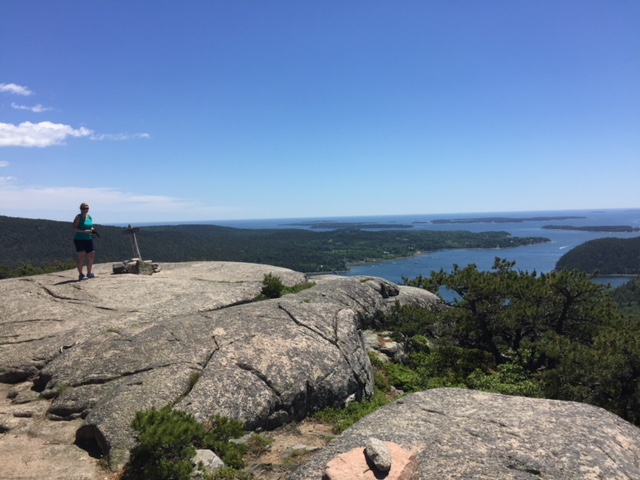 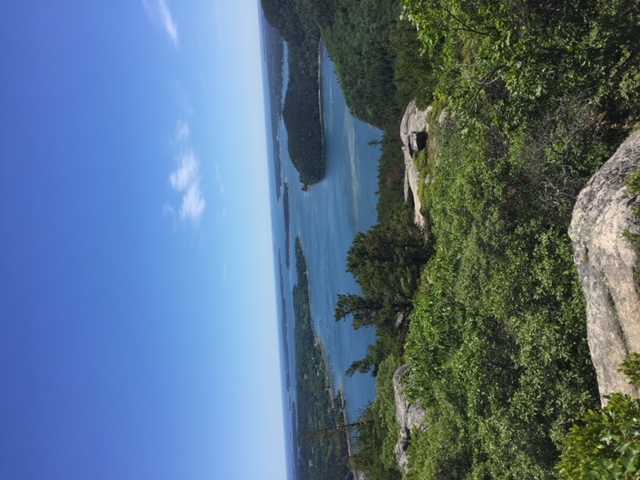 God never tests 
us to see us
FAIL.
Trials and suffering 
are for our BENEFIT 
and GROWTH.
Hebrews 12:11
Now no chastening seems to be joyful for the present, but painful; nevertheless, afterward it yields the peaceable fruit of righteousness to those who have been trained by it.
Trials can be used by God for a WITNESS
to others.
Acts 16:25
But at midnight Paul and Silas were praying and singing hymns to God, and the prisoners were listening to them.
God uses trials and suffering to REFINE
us for SERVICE.
1 Peter 1:6
In this you greatly rejoice, though now for a little while, if need be, you have been grieved by various trials,
1 Peter 1:7
that the genuineness of your faith, being much more precious than gold that perishes, though it is tested by fire, may be found to praise, honor, and glory at the revelation of Jesus Christ,
1 Peter 1:8
whom having not seen you love. Though now you do not see Him, yet believing, you rejoice with joy inexpressible and full of glory,
1 Peter 1:9
receiving the end of your faith—the salvation of your souls.
Trials and chastening come to those 
God LOVES.
Hebrews 12:6
For whom the Lord loves He chastens, And scourges every son whom He receives.”
Hebrews 12:8
But if you are without 
chastening, of which all have become partakers, then you are illegitimate and not sons.
It is easier to have joy when we EXPECT
trials to come.
2 Timothy 3:12
Yes, and all who desire to live godly in Christ Jesus will suffer persecution.
1 Peter 4:12
Beloved, do not think it strange concerning the fiery trial which is to try you, as though some strange thing happened to you;
Acts 5:41
So they departed from the presence of the council, rejoicing that they were counted worthy to suffer shame for His name.
We can have confidence in trials because CHRIST 
has DEFEATED 
the enemy.
John 16:33
These things I have spoken to you, that in Me you may have peace. In the world you will have tribulation; but be of good cheer, I have overcome the world.”
We can have joy when we remember trials are TEMPORARY.
2 Corinthians 4:17
For our light affliction, which is but for a moment, is working for us a far more exceeding and eternal weight of glory,
2 Corinthians 4:18
while we do not look at the things which are seen, but at the things which are not seen. For the things which are seen are temporary, but the things which are not seen are eternal.
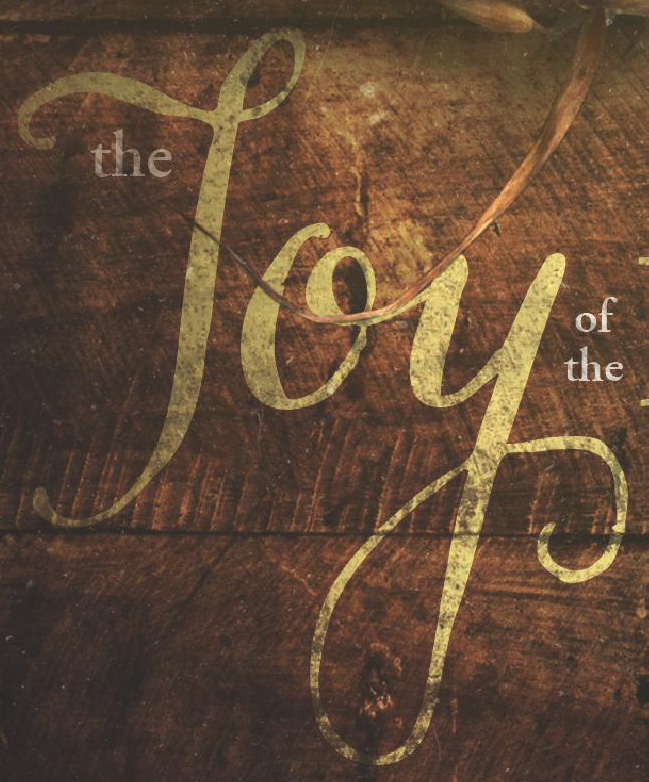 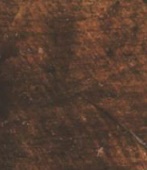 Trials
in
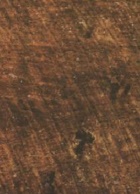 1 Peter 1:3-12